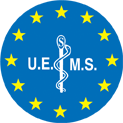 CESMA What are you testing ?
Maeve Durkan MBBS ( Hons), FACP, Mmed.Ed , FESC
President  UEMS CESMA
President , UEMS Board of Endocrinology
Vice President, UEMS CESMA
UEMS CESMA  : What are you testing with what ?
MCQ only
Single best answer , extended matching

Written exam 

Oral exam

Clinical exam/ OSCE  – As above
UEMS CESMA  : Clinical Stem? Vs Factual Question
Assessment of Knowledge
A  19 year old woman presents with hyperglycemia and a fasting blood sugar of 7.6. She had no symptoms. Her mother and two siblings have Type 1 diabetes . What is the next best investigation ?

1. Anti GAD antibody
2. C-peptide
3. HbA1c
4. MODY testing
5. Pregnancy test
UEMS CESMA  : Clinical Stem? Vs Factual Question
Assessment of Knowledge
A  19 year old man presents with hyperglycemia . He has GCK MODY .Which MODY is this ?

1. MODY1
2.MODY 2
3. MODY 3
4. MODY 5
5.MODY 6
What are you testing
Knowledge 

Integration of knowledge

Implying competency
CSEMA  What are you testingWhom are you testing ? Whom do you want to pass ?
Exiting trainee

Best candidate 

Just about right candidate 

‘ Safe pair of hands’
CSEMA  What are you testingGetting the best of the candidate taking exam
Language*

Complexity 

Relevant information 

‘Lateral’ potentially misleading information
UEMS CESMA  : Clinical Stem & Relevance
Assessment of Knowledge
A  69 year old schoolteacher  presents to her GP with abdominal pain for several weeks . She is unmarried and lives alone.  She has a history of anxiety. She had whooping cough as a child . Her family history includes hypothyroidism. She has had unintentional weight loss of 10 kgs. She has noticed pale stools x several weeks. What is the next best investigation ?
1.CT abdomen 
2.CT brain 
3.CT chest
4.Liver ultrasound
5.Pelvic ultrasound
UEMS CESMA  : Clinical Stem & Relevance
Assessment of Knowledge
A  69 year old schoolteacher  presents to her GP with abdominal pain for several weeks . She is unmarried and lives alone.  She has a history of anxiety. She had whooping cough as a child . Her family history includes hypothyroidism. She has had unintentional weight loss of 10 kgs. She has noticed pale stools x several weeks. What is the next best investigation ?
1.CT abdomen 
2.CT brain 
3.CT chest
4.Liver ultrasound
5.Pelvic ultrasound
UEMS CESMA
I want you all to write a single Q in your specialty at coffee break  

Hand it up and we will review critically